Balance Sheet Basics
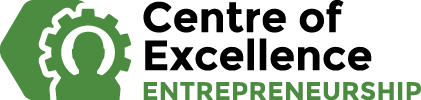 What is an Asset?
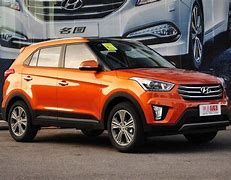 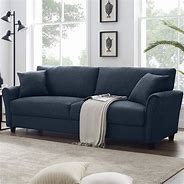 An asset is something that is owned and has value. Examples: -Vehicle-Furniture-Bank Savings
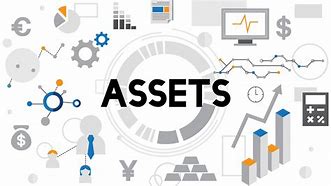 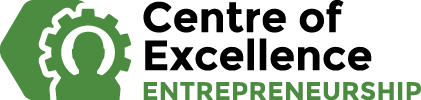 What is a Liability?
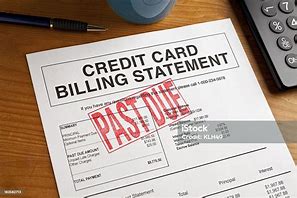 Things that are debts that you do NOT own. Examples: -Car loan-Credit Card Bill-Mortgage
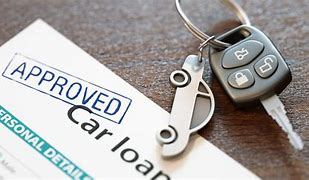 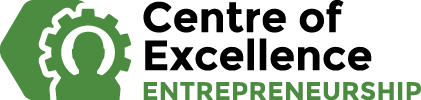 Net Worth:
Assets – Liabilities = Net Worth
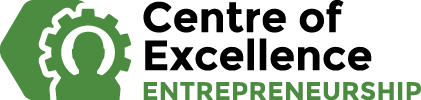 THINK…
Asset or a Liability?
Cash
iPhone
Bicycle
Apartment
Mortgage 
Bank Loan
House 
Furniture 
Student Loan
iPad
IOU to a Friend/Parent
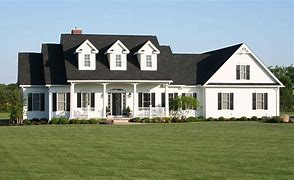 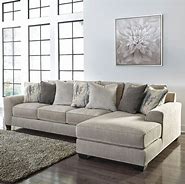 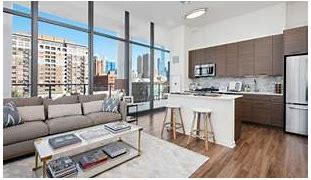 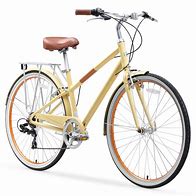 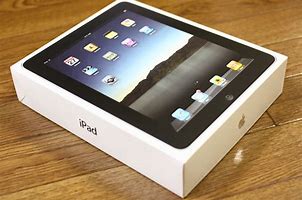 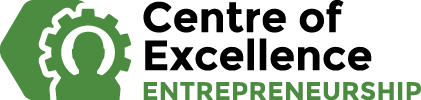 Practice Question:
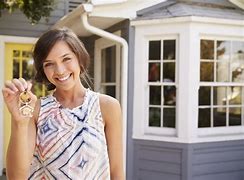 Leah owns a house worth $90 000, and she just got a mortgage on another property for $150 000. Leah has a car loan for $40 000. The furniture in her home is worth $5 000.  
Her credit card bill is $2500. What is her net worth?
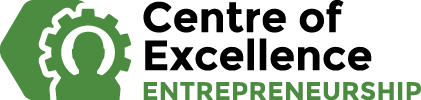 Balance Sheet
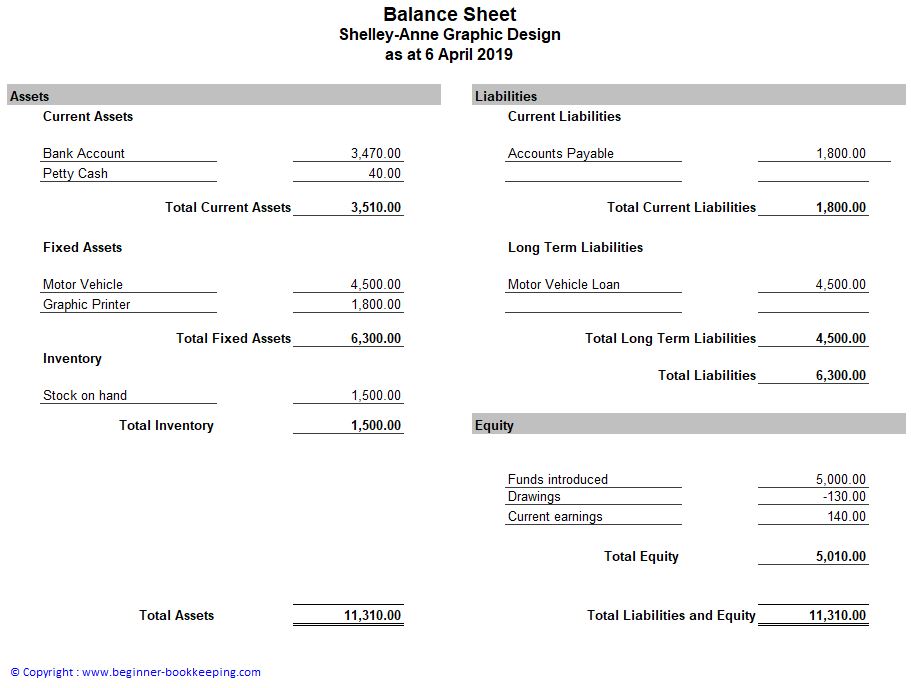 Why Should an Entrepreneur know 
about a Balance Sheet?
Net Worth:
Knowing about a balance sheet is comparable to having a financial report card for your business

It shows how much money you have (assets), how much money you owe (liabilities), and what is left over for you (net worth)

This helps entrepreneurs make smart financial decisions and decide if you can purchase new things, or you need to save money.
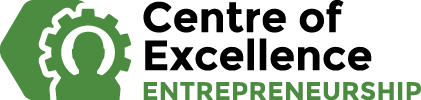 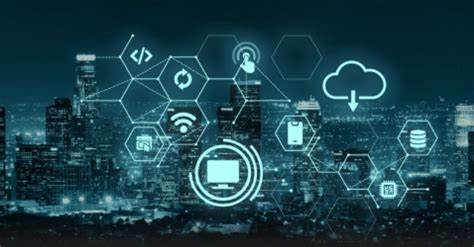 A New Brunswick Tech Company has compiled its financial information for the year. The company owns $50 000 worth of electronic equipment, $20 000 in cash sales, and has $15 000 in a bank account from customers. 

However, the company owes $10 000 to an Engineering company, and $5 000 to various suppliers. 

What is this company’s net worth?
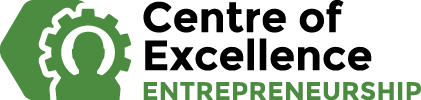